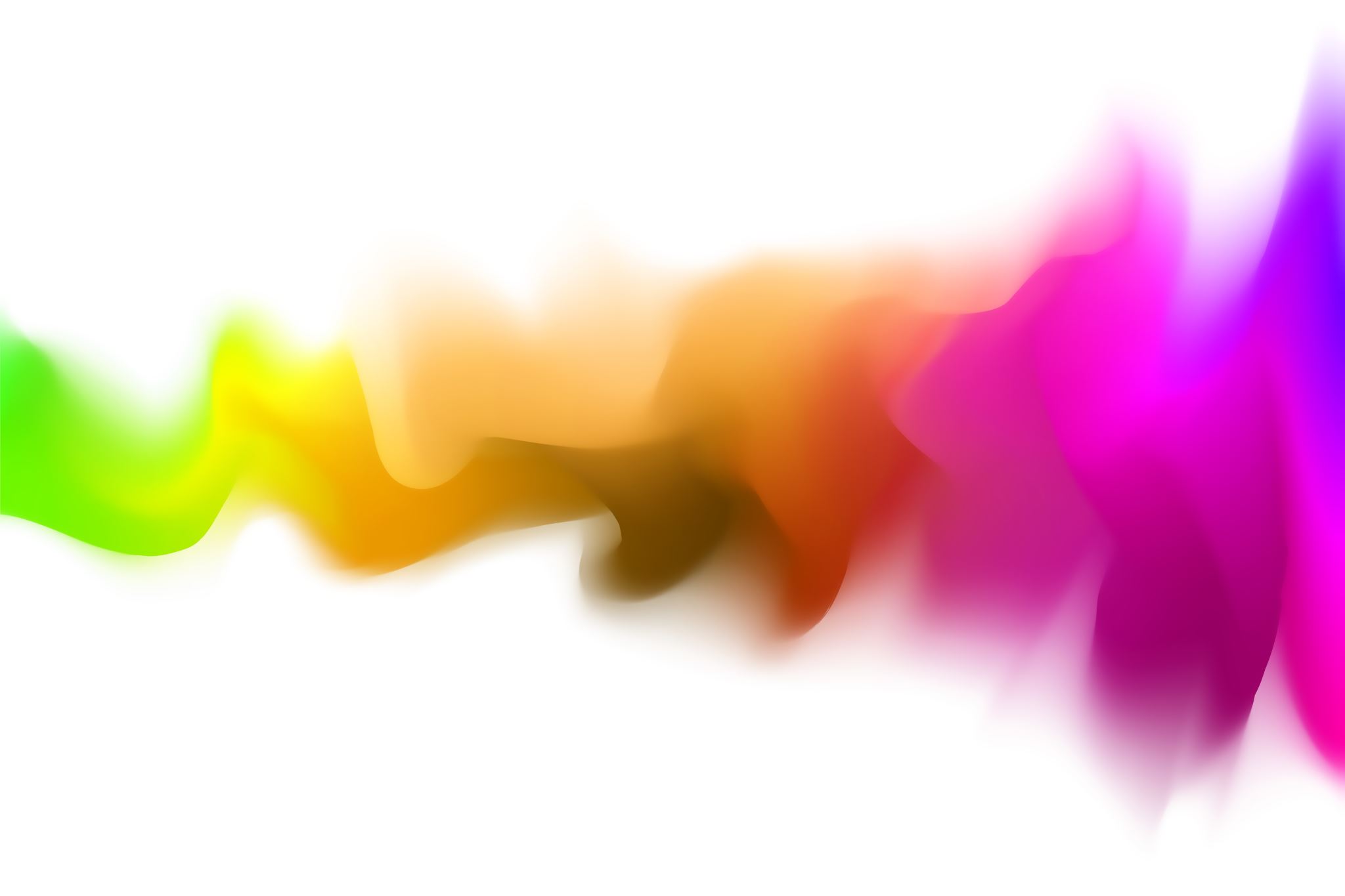 El debate sobre la naturaleza de los indios americanos
Stefano Tedeschi
Sapienza Universita di Roma
Los antecedentes
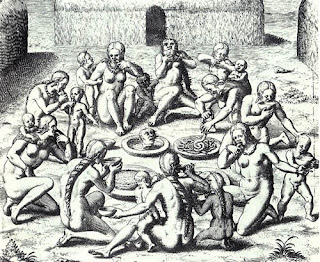 Los indios Taínos enviados por Colón para ser vendidos como esclavos (1495)
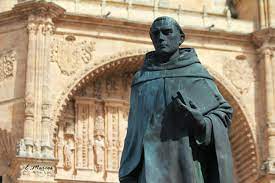 Francisco de vitoria y sus “relecciones”
Las disertaciones publicadas entre 1538 y 1539
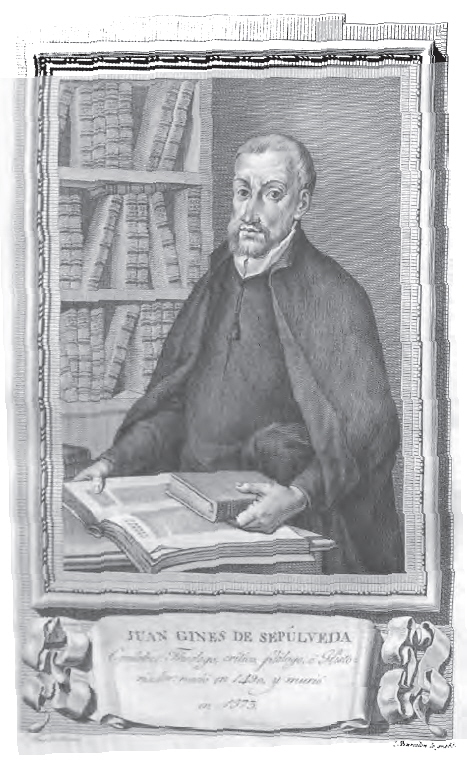 La junta  de Valladolid ante el consejo de indias
Juan Ginés de Sepúlveda 
- El “Democrates alter” (1545 ca.)
Las razones para la esclavitud
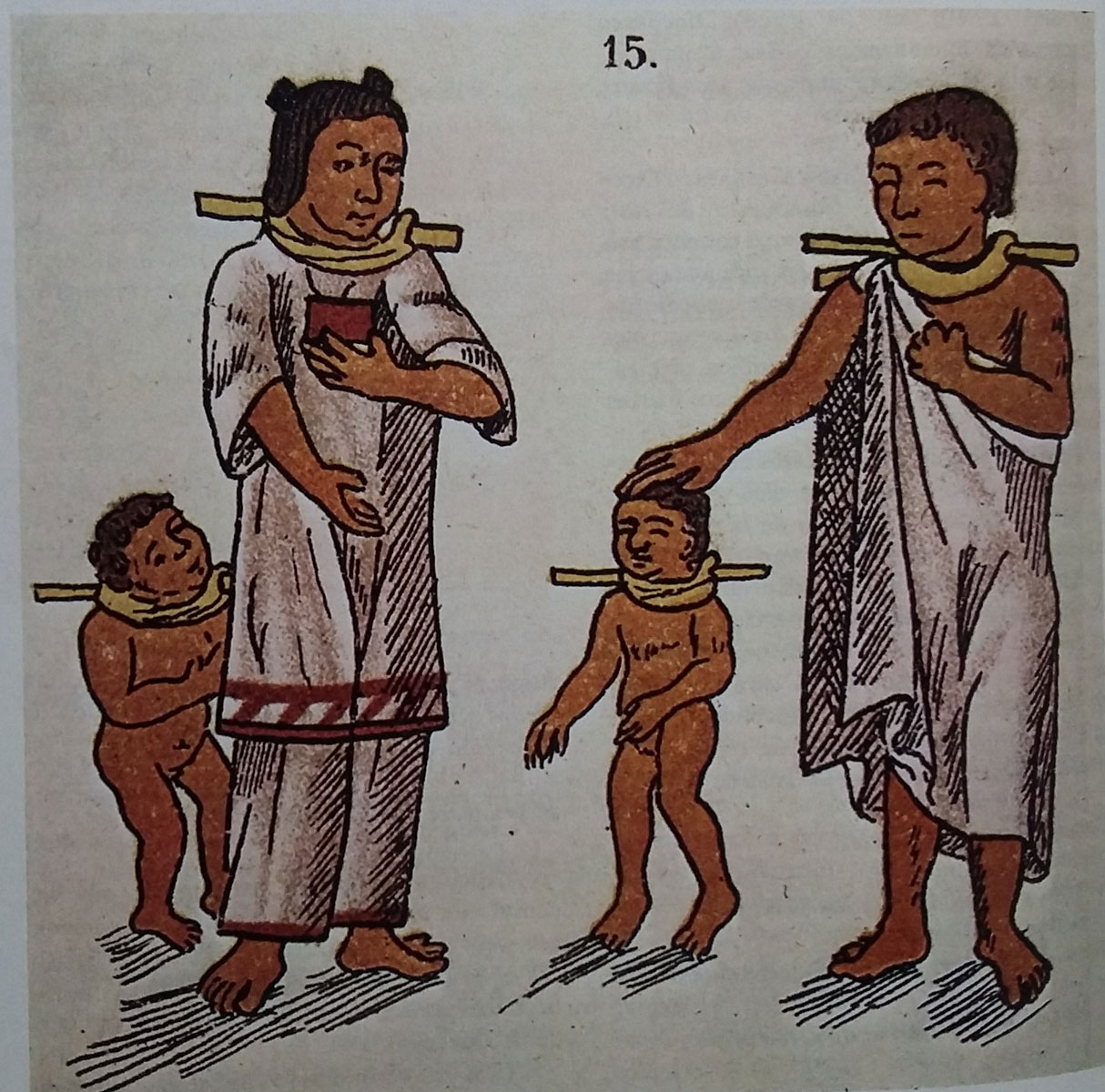 1. El derecho a gobernar los que son “siervos a natura”
2. Contra el canibalismo y los otros excesos de los indios
3. Castigar aquellos que cometían crímenes contra inocentes
4. Para predicar el Evangelio, sometiéndolos por las armas
La respuesta de Bartolomé de las casas
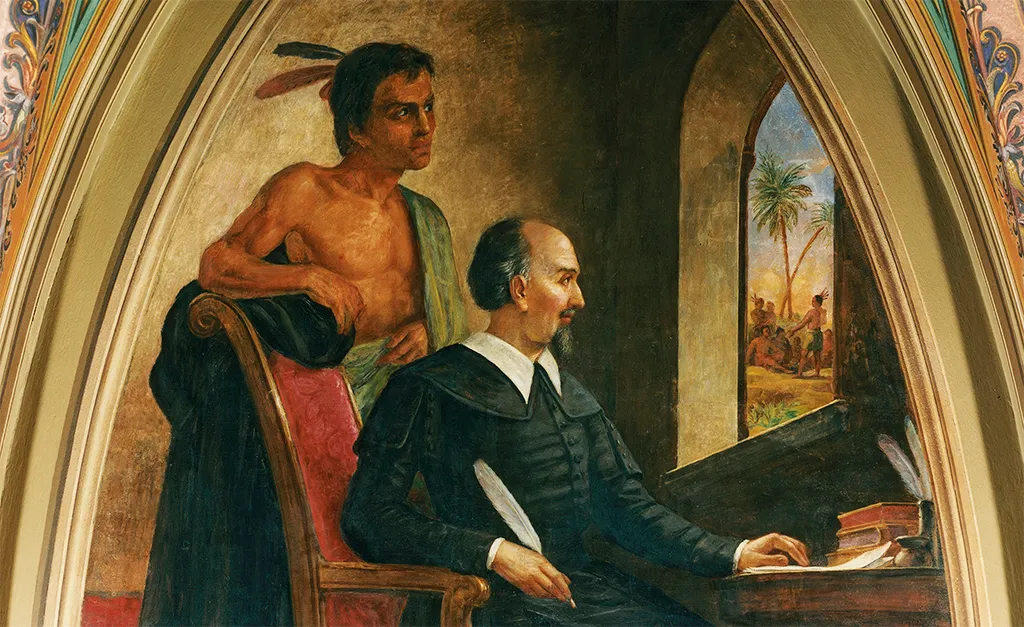 El consentimiento de los súbditos
Negación de un orden jerárquico natural
“Lo que concierne a todos debe ser aprobado por todos” 
Una nueva concepción de la autoridad papal y monárquica
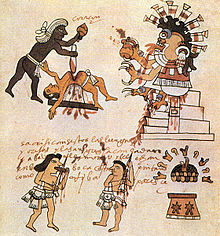 Las casas y el sacrificio humano
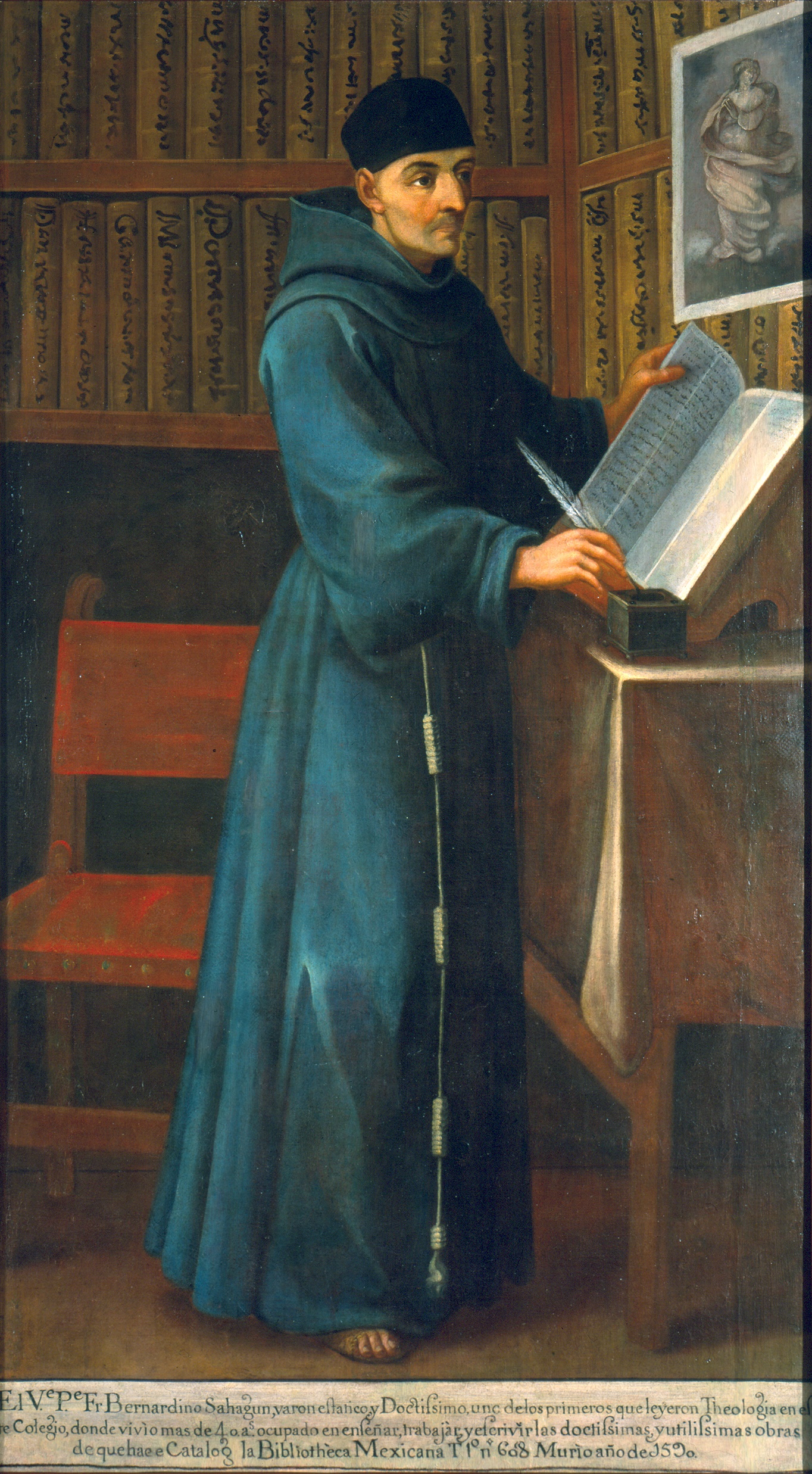 Bernardino de Sahagún y sus Informantes
La obra: la “Historia de las cosas de la Nueva España” (1540-1585
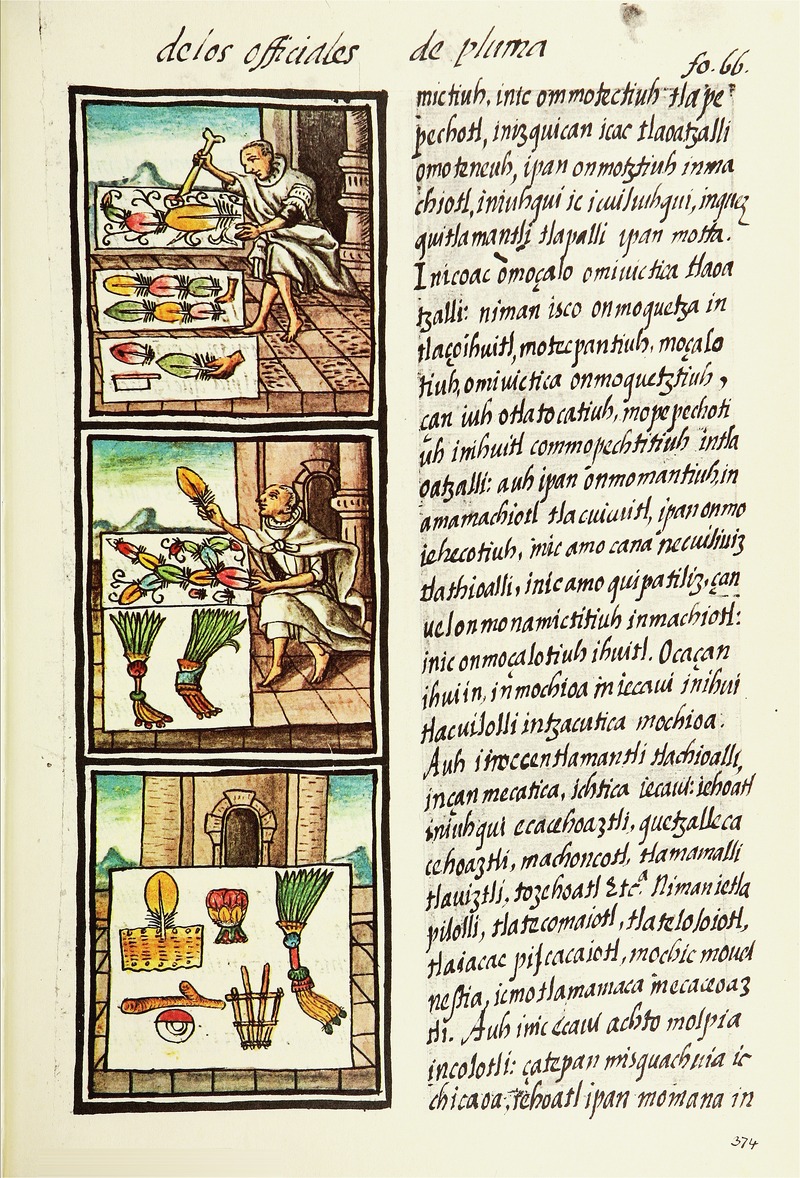 La estructura de la obra y el papel de los informantEsTraducción y reescritura del texto náhuatl
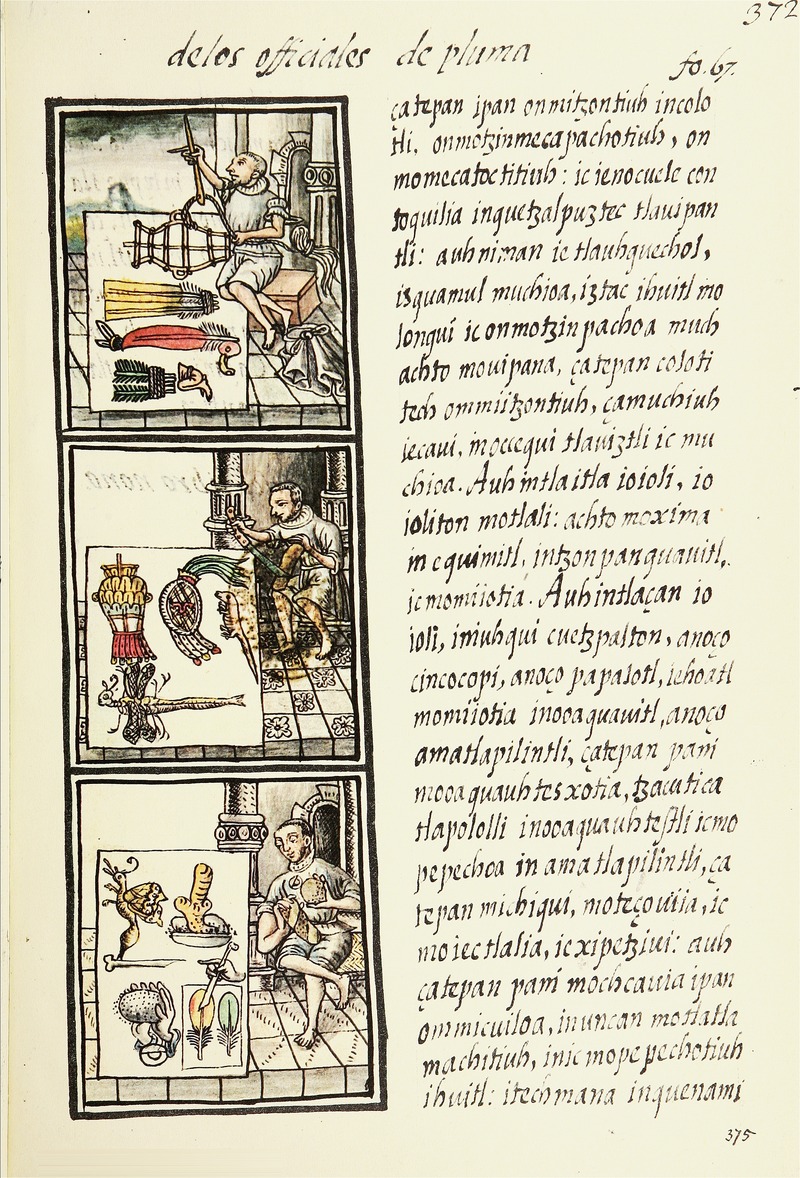 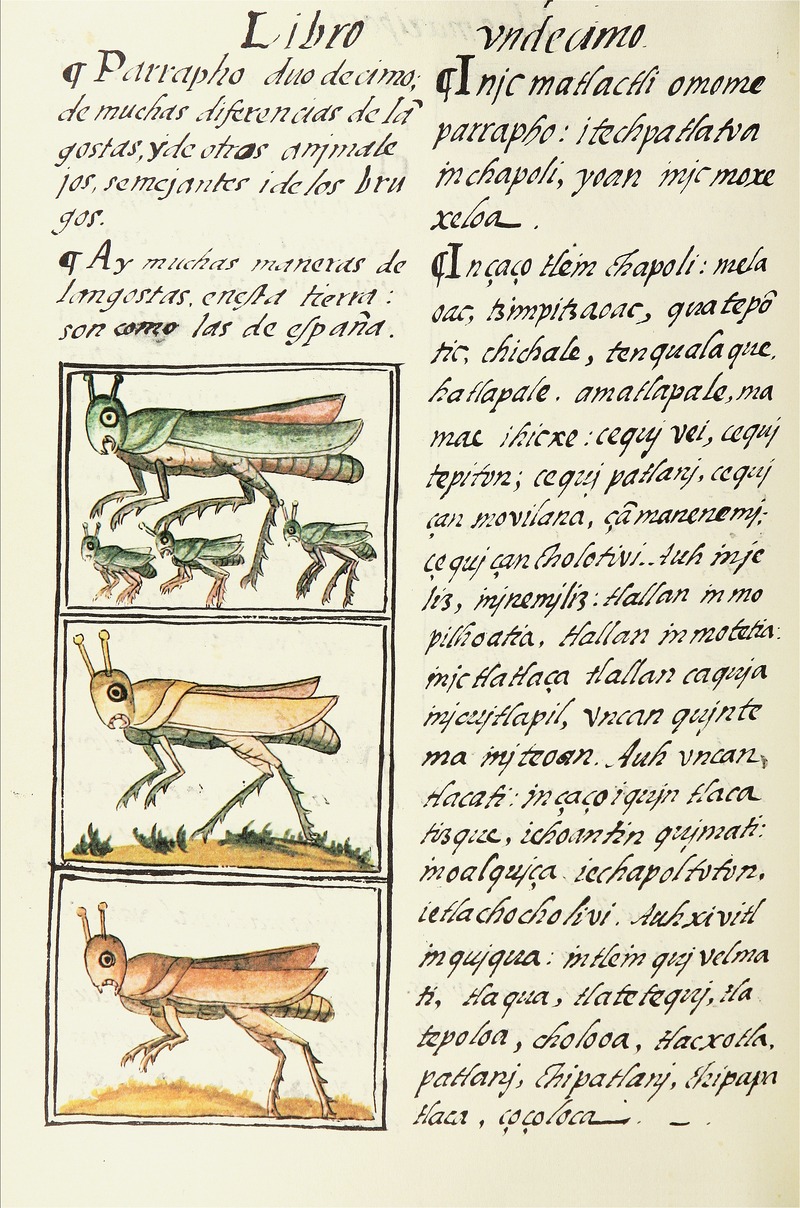 - La creación de un “sujeto colonizado”- Una progresiva interculturación- Formas de resistencia cultural- Críticas y rebeliones
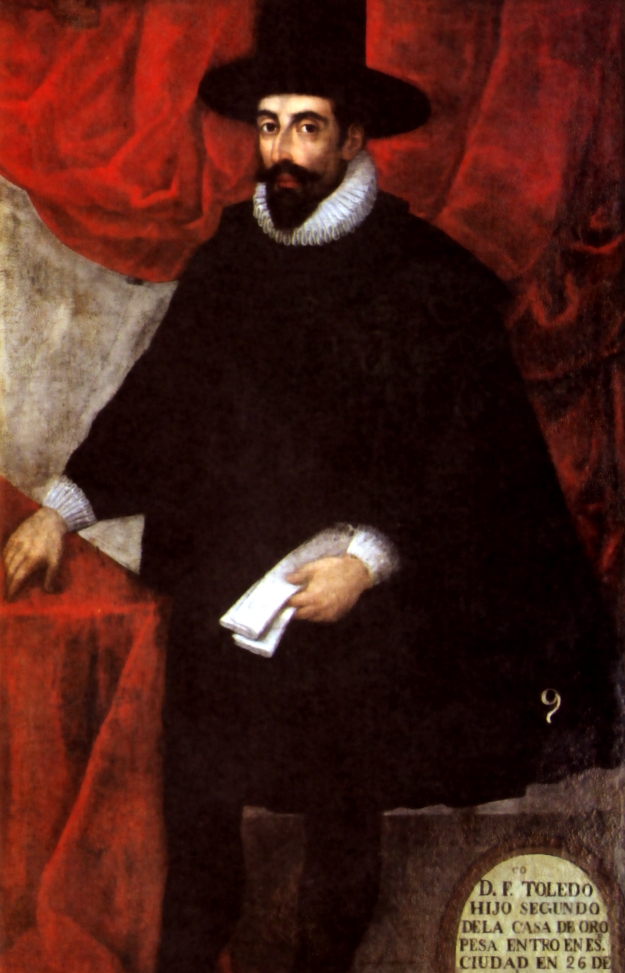 El modelo de gobierno
La “República de Indios” y la “República de Españoles”
El modelo del Virrey Toledo y sus límites
Las razones de la separación
Los contactos cotidianos
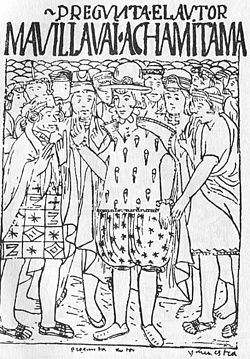 Felipe Guaman Poma de Ayala
La “Nueva Corónica y Buen Gobierno” (1600-1615)
Una visión indígena de la historia
 La importancia de las ilustraciones
Un mundo al revés
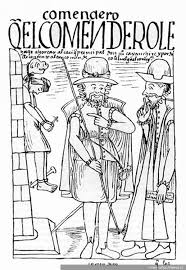 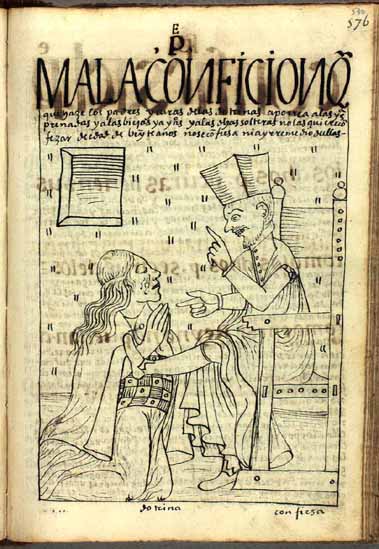 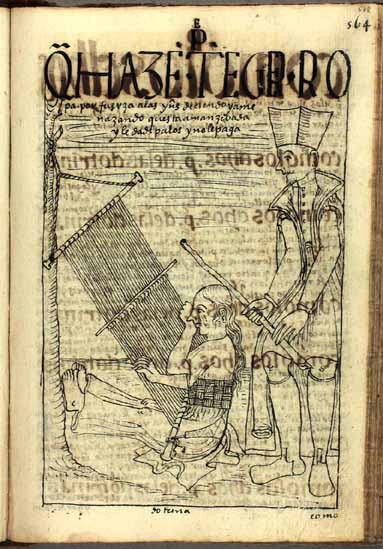 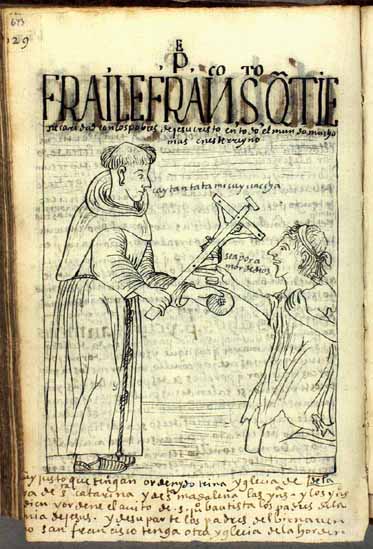 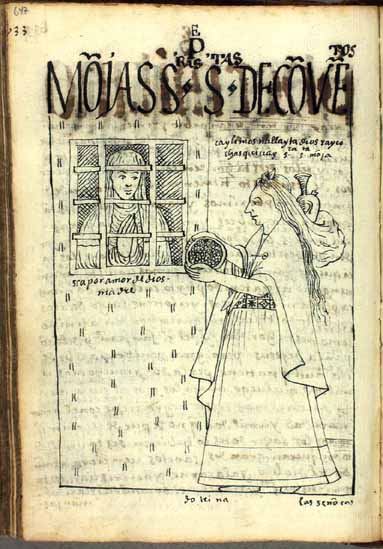 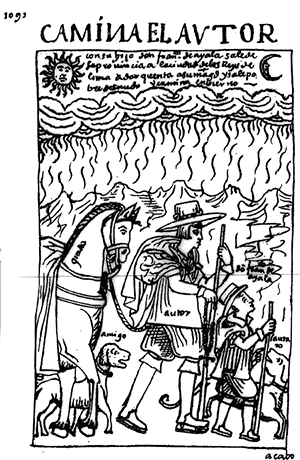 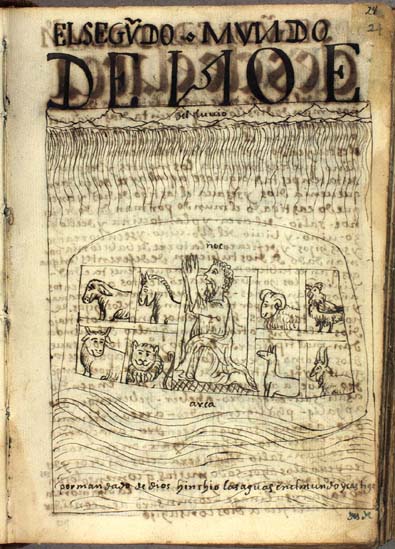 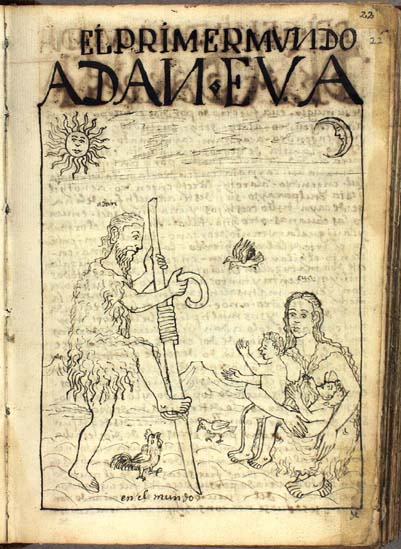 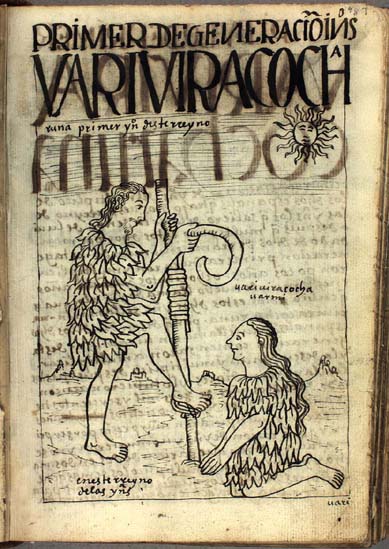 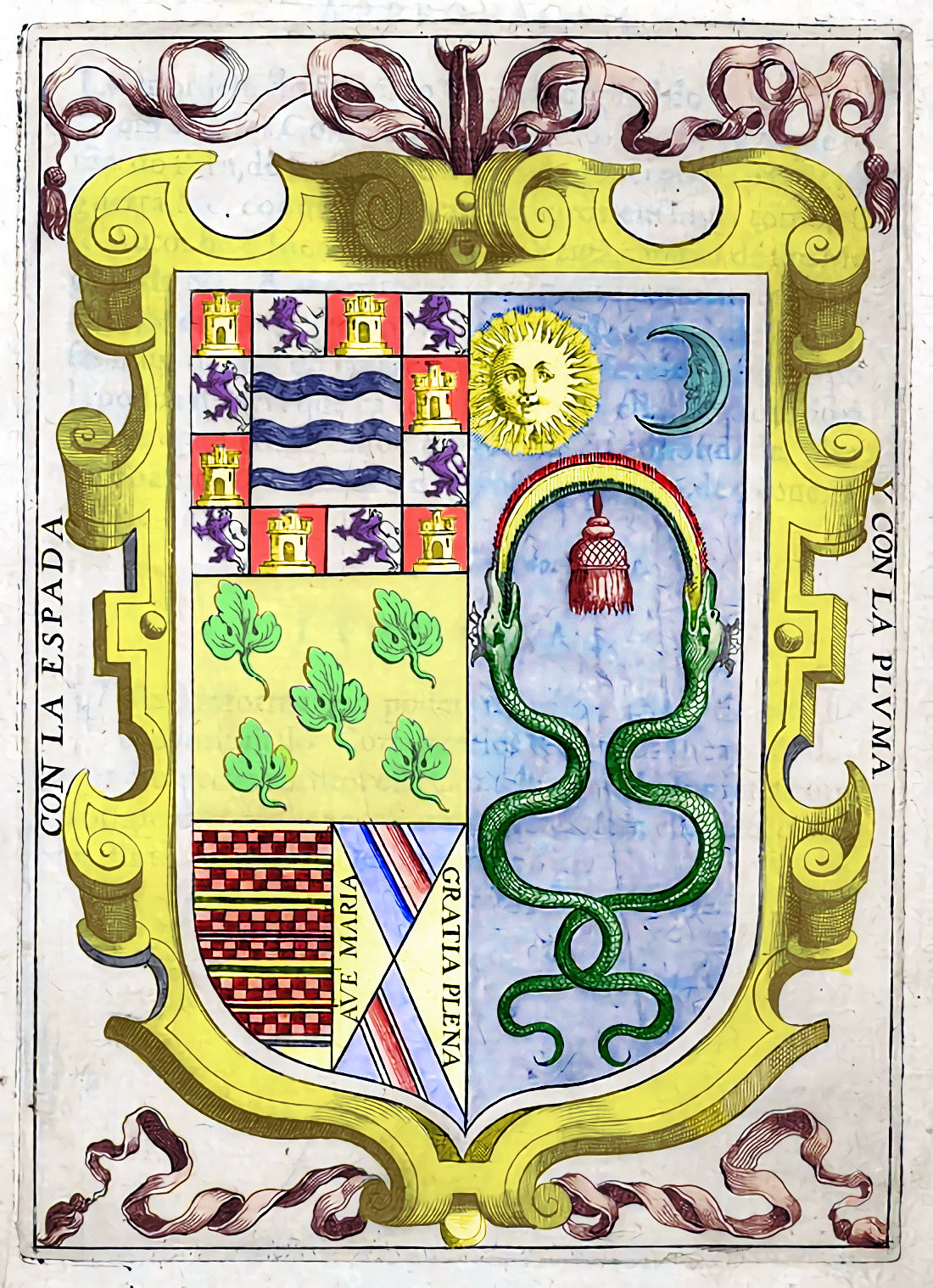 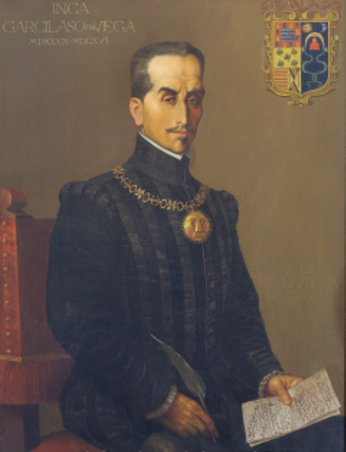 GARCILASO DE LA VEGA, EL INCA
Una biografía meticcia 
Lo scudo araldico
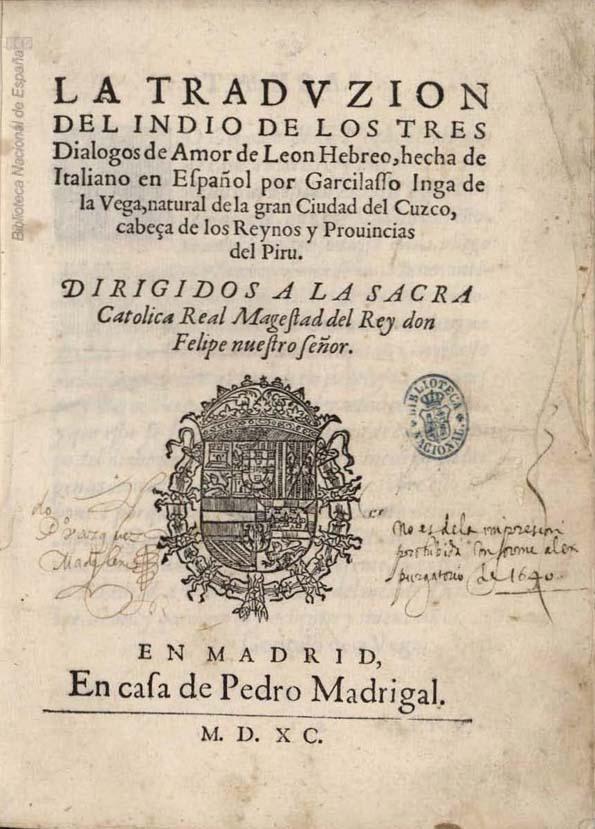 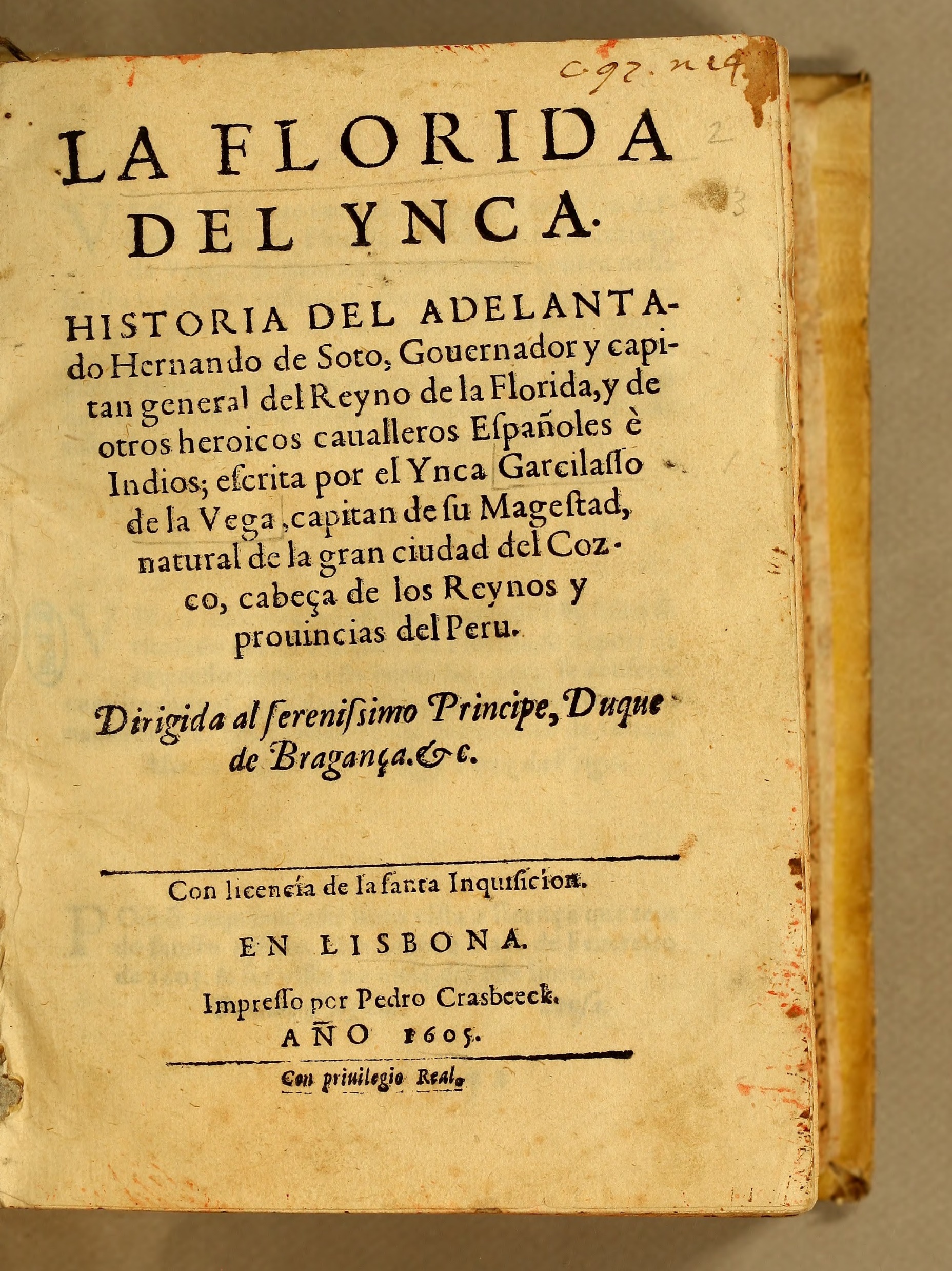 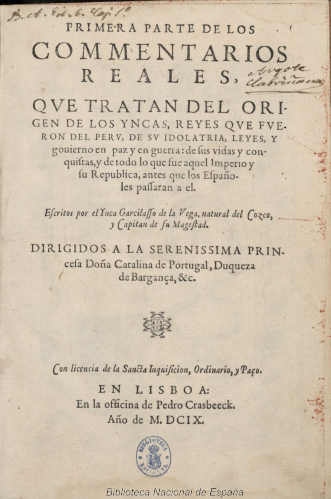 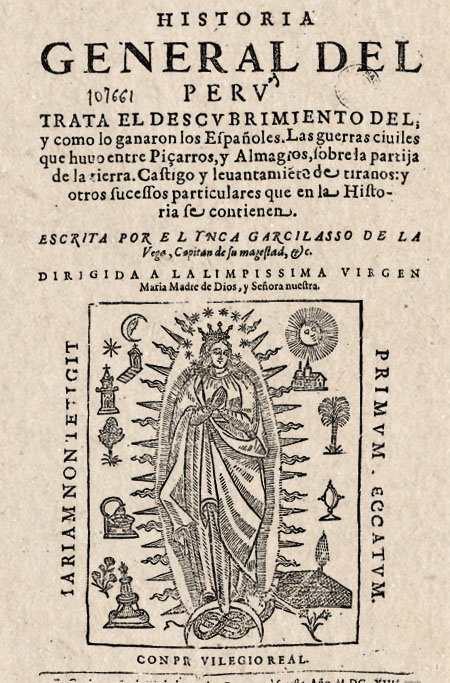 “Dialoghi d’amore” di Leone Ebreo - Traduzione
“La Florida del Inca”
“Comentarios Reales de los Incas”
“Historia general del Peru”